Juggling Jeopardy
Cassidy Mehr
After World War II this prop was sold in candy stores along with other popular toys.
Diabolo
Kendama
Throw Top
Cigar Boxes
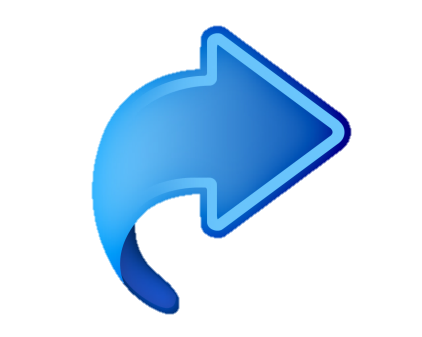 The modern name for the diabolo came from the Greek “dia bolo” meaning…
Devil
Toss up
Devil stick
Across throw
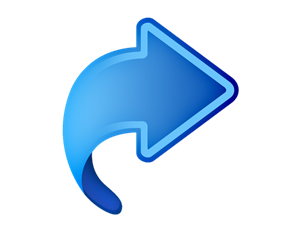 Who trademarked the name “Yo-Yo?”
Jack Russel
Pedro Flores
Joe Radovan
Donald Duncan
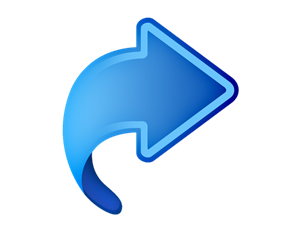 You must do this before and after every trick (excluding 4 ball) when testing on the ball list.
Cascade
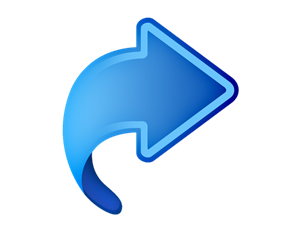 What’s the last trick on the hacky sack list?
Run of at least 20
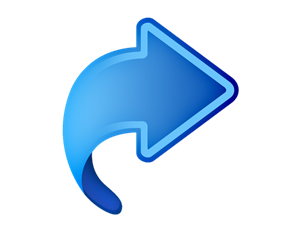 How many trick lists are there?
11
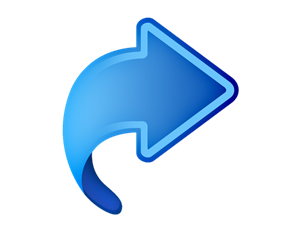 How many tricks do you have to finish to get the blue shirt?
3
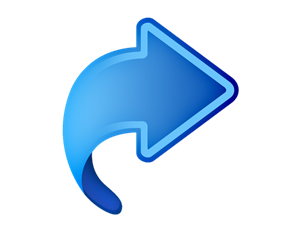 What is the first enrichment given to new students at the beginning of the year?
Scavenger hunt
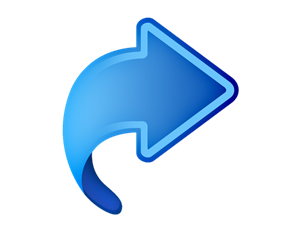 Who was the first person to get the Black w/ Green ink shirt?
Caleb Fitzsimmons
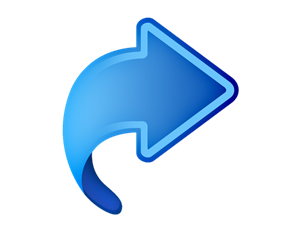 What is the highest number of diabolos handled at one time by one person?
2
4
6
9
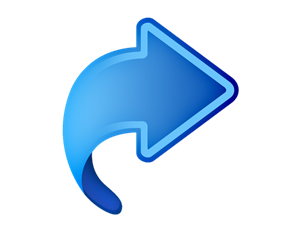 This person broke the record for 9 balls in 2006 by juggling for 54 seconds.
Ofek Snir
Alex Barron
Dalton Bednar
Anthony Gatto
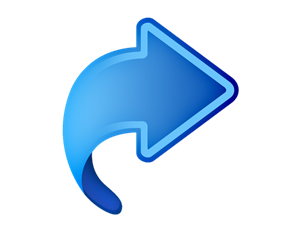 The record for 8 clubs is held by Anthony Gatto and Willy Colombaioni with how many catches?
8
16
18
24
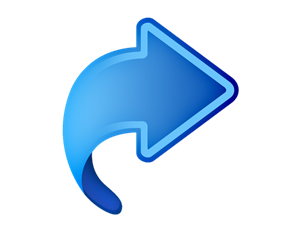 Name the prop
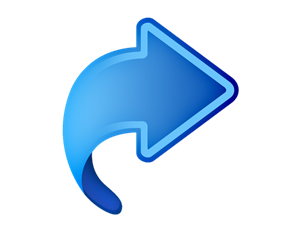 Kendama
Name the prop
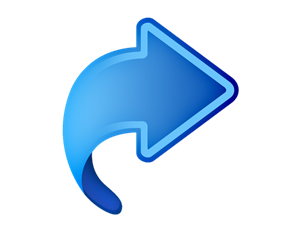 Contact Staff
Name the prop
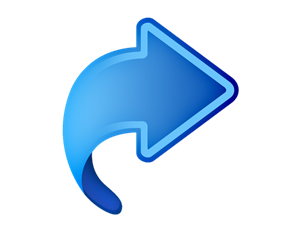 Monobolo